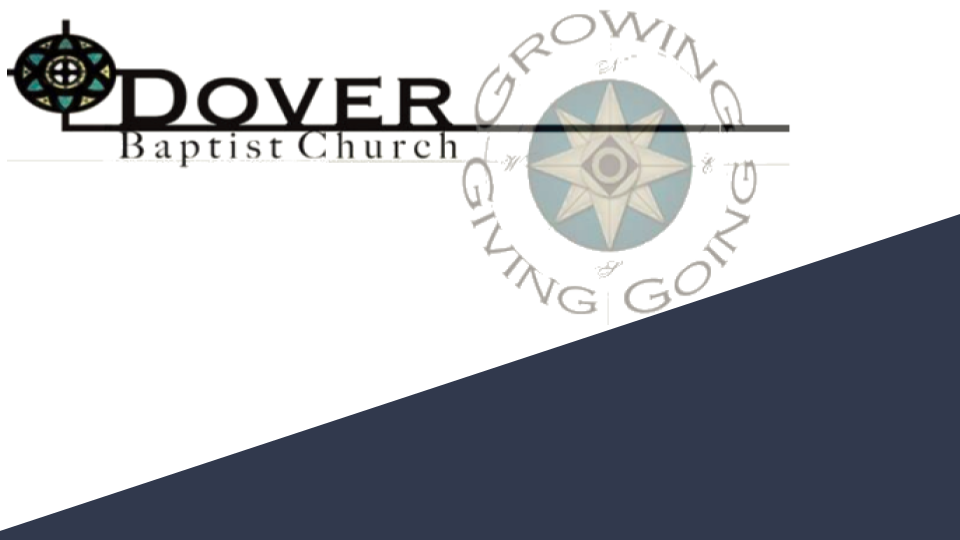 Dying to Hear the Gospel Message
Bill Barner
Scripture
12 When Jesus spoke again to the people, he said, “I am the light of the world. Whoever follows me will never walk in darkness, but will have the light of life.” - John 8:12
Bill Barner, Dover Baptist Church
Scripture
13 for, “Everyone who calls on the name of the Lord will be saved.”
14 How, then, can they call on the one they have not believed in? And how can they believe in the one of whom they have not heard? And how can they hear without someone preaching to them? 15 And how can anyone preach unless they are sent? As it is written: “How beautiful are the feet of those who bring good news!” - Romans 10:13-15
Bill Barner, Dover Baptist Church
Scripture
10 “You are my witnesses,” declares the Lord,
    “and my servant whom I have chosen,
so that you may know and believe me
    and understand that I am he.
Before me no god was formed,
    nor will there be one after me. - Isaiah 43:10 (NIV)
Bill Barner, Dover Baptist Church
Scripture
8 But you will receive power when the Holy Spirit comes on you; and you will be my witnesses in Jerusalem, and in all Judea and Samaria, and to the ends of the earth.” - Acts 1:8
20 We are therefore Christ’s ambassadors, as though God were making his appeal through us. - 2 Cor. 5:20a (NIV)
Bill Barner, Dover Baptist Church
Witness
Attestation of a fact or event: Testimony
One that gives evidence
One who has personal knowledge of something
Public affirmation by word or example of usually religious faith or conviction
Bill Barner, Dover Baptist Church
Ambassador
An accredited diplomat sent by a country as its official representative to a foreign country.
A person who acts a representative or promoter of a special activity.
An important official who works in a foreign country representing his or her own country there, and who is officially accepted in this position by that country.
Bill Barner, Dover Baptist Church
Scripture
13 And you also were included in Christ when you heard the word of truth, the gospel of your salvation. Having believed, you were marked in him with a seal, the promised Holy Spirit, - Ephesians 1:13 (NIV)
9 But you are a chosen people, a royal priesthood, a holy nation, a people belonging to God, that you may declare the praises of him who called you out of darkness into his wonderful light. - 1 Peter 2:9 (NIV)
Bill Barner, Dover Baptist Church
Woman at the Well
39 Many of the Samaritans from that town believed in him because of the woman’s testimony, “He told me everything I ever did.” 40 So when the Samaritans came to him, they urged him to stay with them, and he stayed two days. 41And because of his words many more became believers. - John 4:39-41
Bill Barner, Dover Baptist Church
Scripture
6 Be strong and courageous. Do not be afraid or terrified because of them, for the Lord your God goes with you; he will never leave you nor forsake you.” - Deuteronomy 31:6 (NIV)
4 You, dear children, are from God and have overcome them, because the one who is in you is greater than the one who is in the world. - 1 John 4:4 (NIV84)
Bill Barner, Dover Baptist Church
Trinity of Darkness
The trinity of darkness for Christians – Me, Myself, and I = SELF = idol, just another god
SELF centered
SELF-ish
SELF absorbed
SELF seeking
SELF serving
SELF righteous
Bill Barner, Dover Baptist Church
Scripture
15 When they had finished eating, Jesus said to Simon Peter, “Simon son of John, do you truly love me more than these?”
“Yes, Lord,” he said, “you know that I love you.”
Jesus said, “Feed my lambs.”
16 Again Jesus said, “Simon son of John, do you truly love me?”
He answered, “Yes, Lord, you know that I love you.”
Jesus said, “Take care of my sheep.”    -- continued
Bill Barner, Dover Baptist Church
Scripture
17 The third time he said to him, “Simon son of John, do you love me?”
Peter was hurt because Jesus asked him the third time, “Do you love me?” He said, “Lord, you know all things; you know that I love you.”
Jesus said, “Feed my sheep. - John 21:15-17 (NIV)
Bill Barner, Dover Baptist Church
Scripture
36 “Teacher, which is the greatest commandment in the Law?”
37 Jesus replied: “ ‘Love the Lord your God with all your heart and with all your soul and with all your mind.’ 38 This is the first and greatest commandment. 39 And the second is like it: ‘Love your neighbor as yourself.’ 40 All the Law and the Prophets hang on these two commandments.” - Matthew 22:36-40 (NIV)
Bill Barner, Dover Baptist Church
Scripture
29 Peter and the other apostles replied: “We must obey God rather than men! 30 The God of our fathers raised Jesus from the dead—whom you had killed by hanging him on a tree. 31 God exalted him to his own right hand as Prince and Savior that he might give repentance and forgiveness of sins to Israel. 32 We are witnesses of these things, and so is the Holy Spirit, whom God has given to those who obey him.” - Acts 5:29-32
Bill Barner, Dover Baptist Church
Scripture
14 For Christ’s love compels us, because we are convinced that one died for all, and therefore all died. 15 And he died for all, that those who live should no longer live for themselves but for him who died for them and was raised again. - 2 Cor. 5:14-15
Bill Barner, Dover Baptist Church
Scripture
20 I have been crucified with Christ and I no longer live, but Christ lives in me. The life I live in the body, I live by faith in the Son of God, who loved me and gave himself for me. - Gal. 2:20
Bill Barner, Dover Baptist Church
Scripture
14 For Christ’s love compels us, because we are convinced that one died for all, and therefore all died. 15 And he died for all, that those who live should no longer live for themselves but for him who died for them and was raised again.
16 So from now on we regard no one from a worldly point of view. Though we once regarded Christ in this way, we do so no longer. 17 Therefore, if anyone is in Christ, he is a new creation; the old has gone, the new has come! 18  … Continued
Bill Barner, Dover Baptist Church
Scripture
All this is from God, who reconciled us to himself through Christ and gave us the ministry of reconciliation: 19 that God was reconciling the world to himself in Christ, not counting men’s sins against them. And he has committed to us the message of reconciliation. 20 We are therefore Christ’s ambassadors, as though God were making his appeal through us. We implore you on Christ’s behalf: Be reconciled to God. 21 God made him who had no sin to be sin for us, so that in him we might become the righteousness of God. - 2 Cor. 5:14-21 (NIV84)
Bill Barner, Dover Baptist Church